ACUTE DIARRHEA
DEFINITION
Passage of 3 or more stool in a day, of consistency softer than usual for a child or one watery stool
INCIDENCE
There are 3-4 episodes of diarrhea per child per year
Maximum incidence is in 1st year of life
It accounts for 40-50% of our hospital admissions during summer and rainy season
It causes an estimated 25000 deaths in children under five year per year
40% of children in Pakistan are normally nourished and diarrhea is an important factor in the malnutrition of the rest
ETIOLOGY
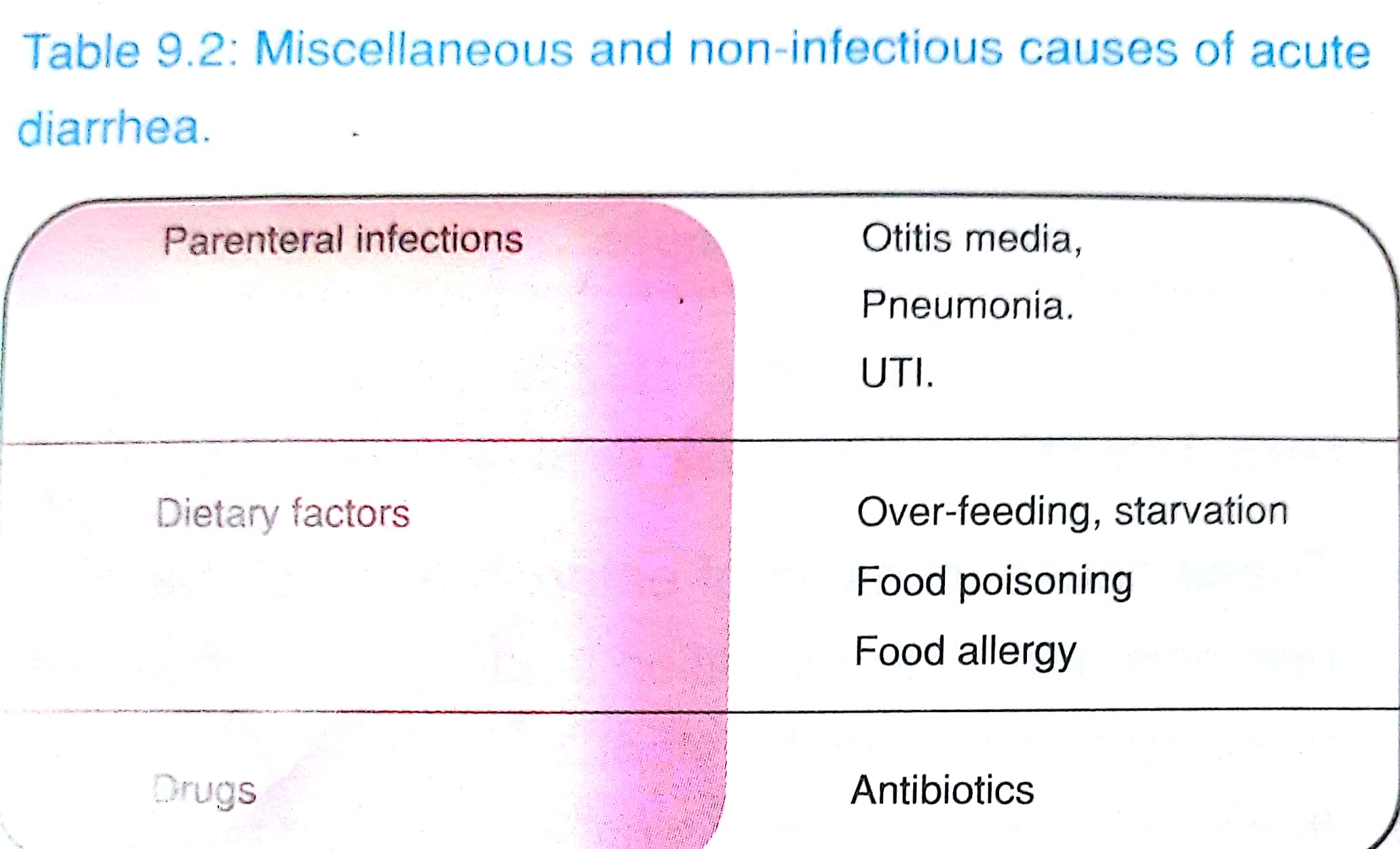 EPIDEMIOLOGY
Diarrhea is Leading cause of morbidity and mortality in children
The major mechanism of transmission for diarrheal organism is feco-oral with contaminated food and water responsible for most episodes
Factor increasing susceptibility to diarrhea are
Lack of breast feeding
Exposure to unsanitary conditions
Ingestion of contaminated water
Malnutrition
Measles
Level of maternal education
PATHOGENESIS
In diarrhea there is excessive loss of water and electrolytes through different mechanisms
Enterotoxigenic E.coli and Vibrio Cholerae----These cause activation of cAMP which causes secretion of Na and Cl in gut lumen
Shigella and salmonella----these causes necrosis and ulcer formation leading to blood and mucus in stool
Rota virus----alter intestinal cells function and shedding of cells causes disaccharidase deficiency
EVALUATION OF PATIENT
HISTORY
Presenting complaints----(loose motion ,vomiting , fever)
Loose motion-(duration, frequency, grade,blood,mucus, colour)
Vomiting------------(duration, frequency, relation with        fever, nature, quantity, colour and blood)
Fever ----------(duration, grade)
Any associated illness -----(cough, urinary complaints, rash)
Abdominal pain
History of seizures
Past history of diarrhea
Treatment taken(antibiotics , antidiarrheals, ORS)
Feeding history
Developmental history
History of contact
Social and family history
EXAMINATION
General behavior
Vitals
CRT
Mucous membranes
Skin turgor
Eyes
Anterior fontonelle
Abdomen
CNS and respiratory
CLASSIFICATION-CLINICAL
Mild-when weight loss is less than 5 %
Moderate-when weight loss is between 5-10%
Severe-when weight loss is more than 10%
BIOCHEMICAL
Isotonic(70%)-when serum Na level is between 130-150 mmol/L
Hypotonic(20%) when serum Na level is less than 130 mmol/L
Hypertonic(10%) when serum Na level is more than 150 mmol/L
CLINICAL FEATURES
Onset is sudden with diarrhea and vomiting
Stool are large is volume, watery in consistency and usually green in colour
Sudden onset of weight loss often precedes other clinical sign
Dehydration develops rapidly due to loss of body water and electrolytes in stool and vomiting
In mild dehydration infant is irritable and restless, thirst is marked-anterior fontonelle is slightly depressed  
In severe dehydration-condition become critical due to circulatory collapse ashen grey and cold, extremities are deeply cyanosed and desire to suck has been lost, fontonelle is deeply sunken and urine output ceases
Acute diarrhea is usually self limited disease
Vomiting and fever usually resolve quickly but diarrhea persist for 3-4 days then gradually diminishes over another 4-5 days
GRADING OF STOOL
ORS
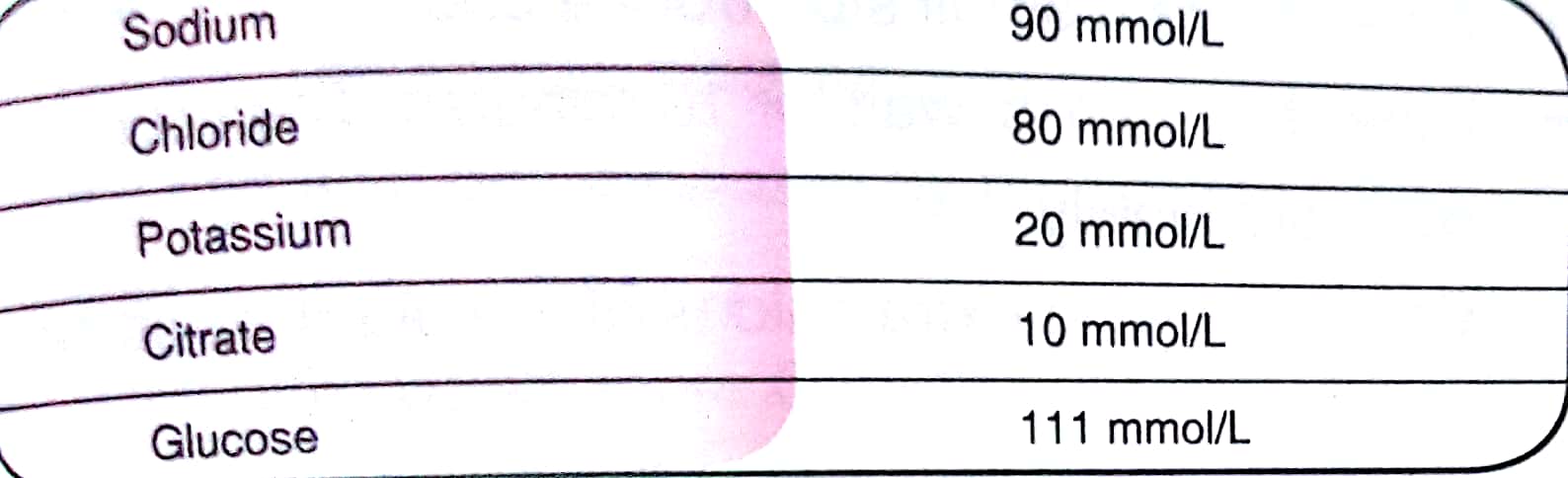 The absorption of sodium and water in small intestine is more rapid in presence of glucose
Potassium is important to prevent hypokalemia
Bicarbonates to correct acidosis
Fresh solution should be prepared  each day
Vomiting  may occur initially but usually subside without medication
INVESTIGATIONS
CBC
Stool Examination
pH and reducing substance
Giardia cyst
Bioassay for E.coli
Leucocytes and RBC
Culture and sensitivity
Elisa for Rota
Serum Electrolytes and bicarbonates
Urine examination and culture for parenteral diarrhea
Blood cullture( salmonella and shigelosis)
CXR
COMPLICATIONS
Dehydration and shock
Metabolic acidosis
Paralytic illeus
Convulsions and coma
Malnutrition
Acute renal shut down
Persistent diarrhea
Superadded infection
thrush
Cont....
Diaper dermatitis
Sclerema
DIC
Death
MANAGEMENT
Before stating therapy we assess degree and type of dehydration according to following plan
Does the child have diarrhea?
    If yes, ask
For how long?
Is there blood in stool?
    Look and feel:
Look at child general condition
Is the child lethargic or unconscious?
Restless and irritable?
Look for sunken eyes.
Offer the child fluid
   Is the child  
not able to drink or drink properly
Drink eagerly or thirsty?
   Pinch the skin of abdomen
Does it goes back
Very slowly 
slowly
Treatment Plan A
Counsel the mother on 3 rules of home treatment
Give Extra fluid, 
Continue feeding
When to return for follow up
Extra fluid
As much as the child will take
Tell the mother
Breast feed frequently and for long at each feed
If child is exclusively breast feed then give ORS in addition to breast milk
If child is not exclusively breast then give one or more of the following
ORS, food based fluids(soups,rice water, yogurt drink), or clean water
It is important to give ORS at home if the child is treated with plan B or C during this visit
If  the child cannot return to a clinic when diarrhea get worse:
Teach the mother how to mix and give ORS.Give mother 2 packets of ORS to use at home
Show the mother how much fluid to give in addition to usual fluid intake
Upto 2 years 50-100 ml fluid after each loose stool
After 2 years 100-200 ml fluid after each loose stool
Tell the mother to
Give frequent small sips from a cup
If child vomits, wait for 10 minutes. Then continue but more slowly
Continue giving extra fluid until diarrhea stops
Continue feeding
Continue to breast feed frequently
If child is not breast feed yet give formula milk
If child is 6 months or older or already taking solid food,after rehydration give freshly prepared food like cereals with pulses, vegetables
Give food at least 4-6 times a day
Give mashed banana to provide potassium
When to return for followup visit
Advise the mother to come after 5 days for followup
When to return immediately
Any sick  child
Not able to drink
Becomes sicker
Develop a fever 
If child has diarrhea also return if
Blood in stool
Drinking poorly
Treatment plan B
Tell recommended amount of ORS over 4 hours period
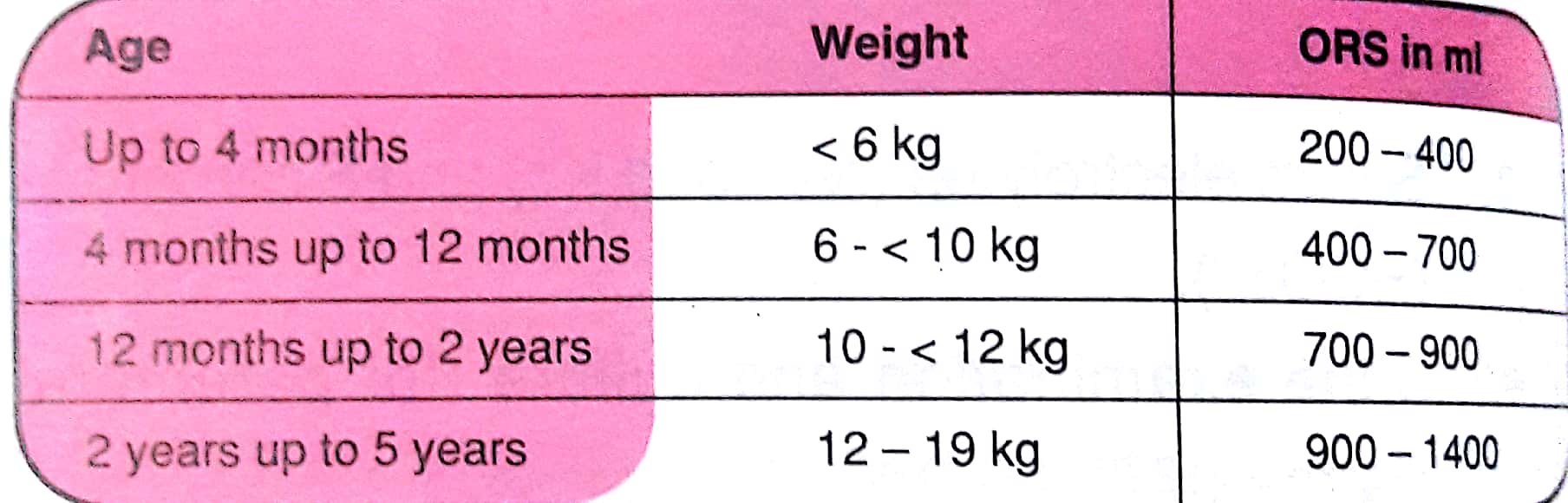 Determine the amount of ORS to give during 1st 4 hours
Use the child’s age only when you don’t know the weight
It can also be calculated by multiplying weight with 75
If child wants more ORS than shown, give more
After 4 hours
Reassess the child and classify the child for dehydration
Select the appropriate plan to  continue treatment
Begin feeding the child in clinic
If the mother must leave before completing treatment
Show her how to prepare ORS at home
Show her how much ORS is to give to finish 4 hour treatment at home
Give her 2 packets of ORS
Explain 3 rules for home
Give extra fluid
Continue feeding
When to return
Treatment plan C( treat quickly)
Can you give intravenous IV fluid immediately
If yes,
Start IV fluid immediately. Give 100 ml/kg of R/L (if not available ,normal saline) and divide as follow
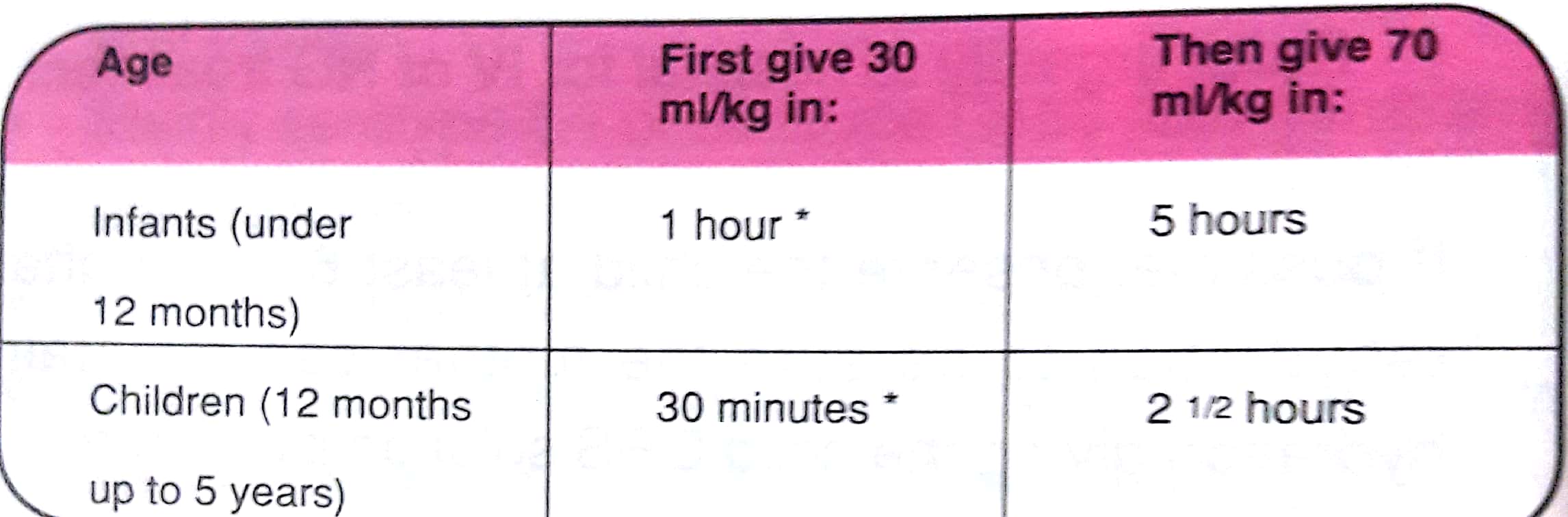 Reassess the child every 1-2 hour 
Also give ORS about 5 ml/kg/hr as soon as the child can drink, usually after 3-4 hour in infant or 1-2 hours in children
Reassess an infant after 3  hours and a child after 6 hours. Classify dehydration then choose the appropriate plan (A,B or C) to continue treatment
If u cannot give IV fluid then
If IV treatment available nearby within 30 minutes
If yes then
Refer urgently to hospital for IV treatment
If the child can drink provide the mother with ORS solution and show her how to give a frequent sips during the trip
If no treatment available nearby them
Are you trained to use a naso gastric(NG) for rehydration
If yes then
Start rehydration by tube( or mouth) with ORS solution. Give 20 ml/kg/hr for 6 hours(total of 120 ml/kg)
Reassess the child every 1-2 hrs. If there is repeated vomiting or increase abdominal distension, give the fluid more slowly
If the hydration status not improving after 3 hours send the child for IV therapy
After 6 hours reassess the child. Classify dehydration then choose appropriate plan(A,B or C) to continue treatment
If not trained to pass NG tube then
REFER the child urgently to hospital
NOTE: if possible observe the child at least 6 hours after rehydration to be sure the mother can maintain hydration giving child ORS solution by mouth
Hospital management of severe dehydration
The basic principal of fluid therapy is to match the input and output of water and electrolytes. Fluids are given to correct the following:
DEFICIT THERAPY
To correct existing water and electrolyte deficit
Give Ringer’s lactate solution 100 ml/kg with same  formula
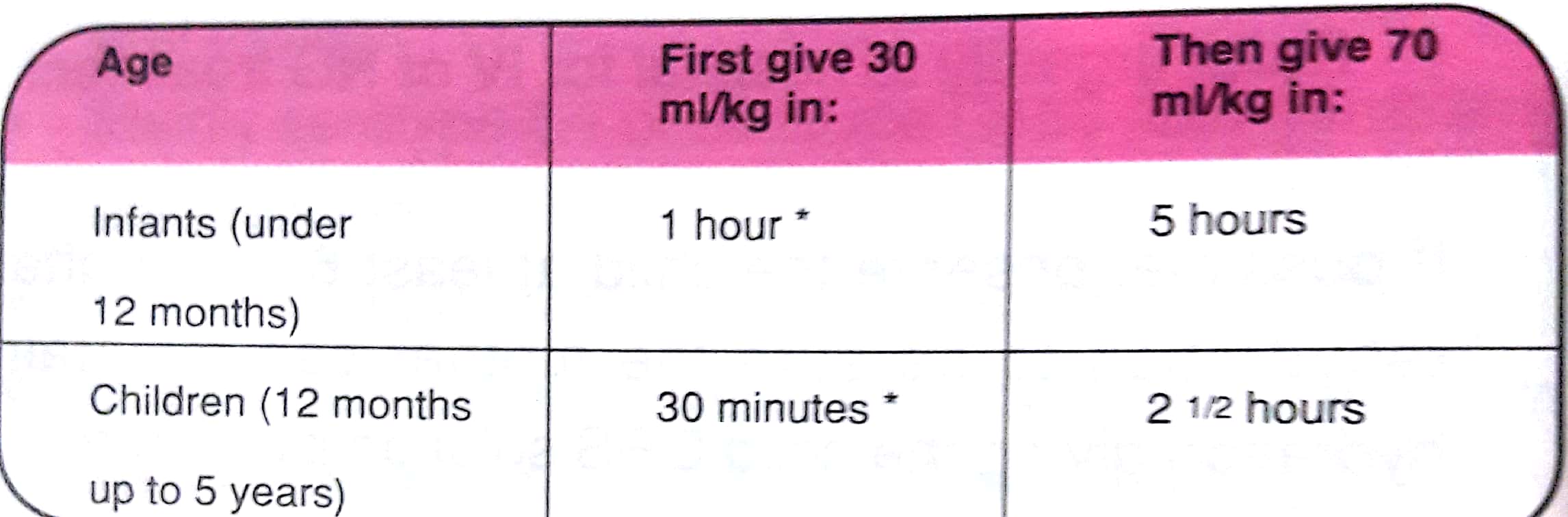 If the child is in shock push 20 ml/kg fluid in 10-15 minutes and then reassess the patient. Repeat the fluid 20ml/kg in 10-15 minutes, if the radial pulse is still very weak or not detectable. 
When patient is out of the shock then give the fluid according to age as given above
CONCURRENT LOSSES:
Replacement of ongoing losses due to diarrhea and vomiting 
5% dextrose ½ N/S is given 50-75 ml/kg in next 6-8 hours
MAINTANANCE THERAPY:
Provision of normal daily fluid requirements 
IV therapy is indicated in following cases
    1) severe dehydration
    2) shock
    3)severe vomiting
    4)abdominal distension
Intravenous route is established and fluid (5% dextrose 1/5 N/S) requirement is calculated as follow
Deficit therapy                           100ml/kg
Maintenance                              100ml/kg
Continuous losses                     25-50 ml/kg
Total fluid given                         100+100+50=250 ml/kg
                                                        on 1st day
   Then on subsequent days give maintenance therapy and keep replacing ongoing losses till oral feeding is possible
ELECTROLYTE REPLACEMENT
Potassium replacement  is usually started when urinary flow has established i.e in 6-8 hrs
Normal requirement is 2 meq/kg/day
Potassium should not be given in drip in not less then 6 hours
In 24 hours no more then 40 meq/L of potassium is given
Bicarbonate is given in severe metabolic acidosis
Give bicarbonate 2 meq/kg slowly and diluted and repeat after 2 hours if required
Role Of Antibiotics in Diarrhea
ANTIBIOTICS
<2 months
Malnourished
Cholera 
Giardiasis
Dysentry
Other focus of infection(sepsis)
DIETRY MANAGEMENT
There is no physiological basis to rest the bowel in diarrhea
Feeding should be continued to prevent catabolism and weight loss
Breast feed infant should allowed to breast feed as often as the infant desire in addition to ORS
Bottle feed infant: ratio of ORS to other fluid should be 2:1( 2 parts ORS 1 part milk)
Children older than 4-6 months should eat food that provide adequate calories and easily digestible